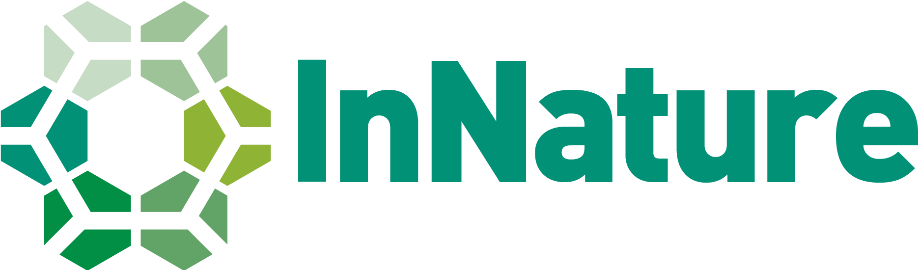 Biomimicry DuetsBook
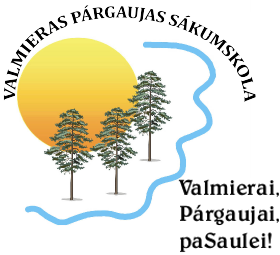 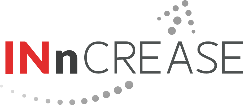 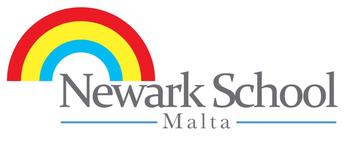 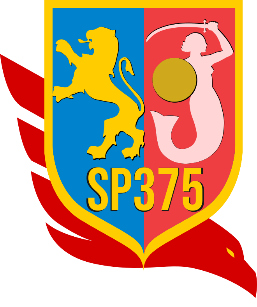 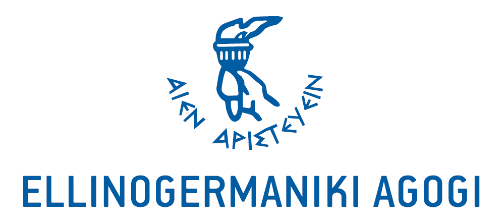 Prazer em conhecer-vos!
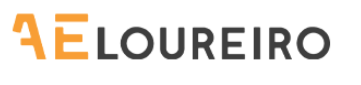 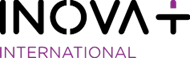 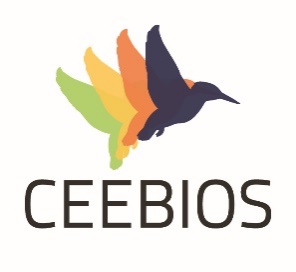 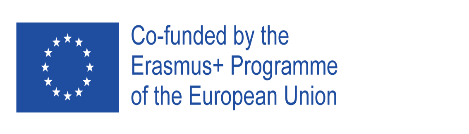 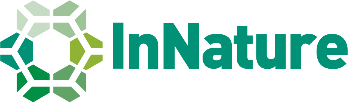 Eu sou o seu guia e quero convidá-lo para uma aventura em biomimética!
Vamos descobrir juntos o quão extraordinária a natureza - plantas, animais, a paisagem e outras características e produtos da terra podem ser.

Podes colar os teus cartões de Pares da Biomimética aqui e ler um pouco mais sobre animais e invenções inspiradas neles. 
Há também um espaço projetado apenas para ti, que podes usar para criar o teu próprio Par de Biomimética.

- O teu Livro de Pares da Biomimética
O livro de pares e cartões da Biomimética InNature fazem parte da atividade “Feira IO3 InNature” com 3 dias de atividades de biomimética nas escolas para compartilhar experiências e se divertirem, despertando o interesse da comunidade escolar pelo tema.

Este projeto foi financiado com o apoio da Comissão Europeia. Esta publicação reflete apenas as opiniões do autor e a Comissão não pode ser responsabilizada por qualquer uso que possa ser feito das informações nela contidas. 
Project Nº. 2019-1-PL01-KA201-065655
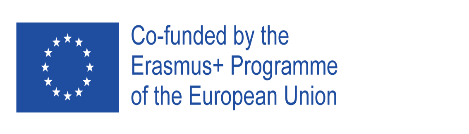 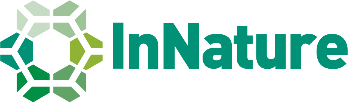 Cola aqui o cartão (1A)
Cola aqui o cartão (B)
O coral absorve minerais e CO2 e, em seguida, utiliza o carbonato de cálcio para construir o seu exoesqueleto rígido. Quando os corais se ancoram, eles  fazem-no  como pólipos fixos em grandes colônias, e  fazem-no utilizando o carbonato de cálcio, ou cal, como cimento.

A Grande Barreira de Corais ao longo da costa nordeste da Austrália é uma enorme coleção dessas colônias, construída sobre as ruínas de 10.000 anos de exoesqueletos dos seus ancestrais. O método para construir as suas casas está a mundos de distância da maneira como os humanos têm feito cimento e material consistente.
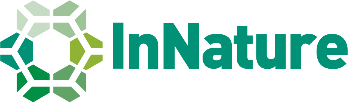 Cola aqui o cartão(A)
Cola aqui o cartão(1B)
O cimento tradicional é fabricado pelo aquecimento de uma mistura precisa de calcário finamente moída, argila e areia num forno rotativo a temperaturas que chegam a 1450ºC e, como resultado, a produção de cimento é uma fonte significativa de emissões globais de CO2, representando aproximadamente 2,4 por cento do CO2 global das emissões de fontes industriais e de energia.
A produção de cimento neutro em carbono aponta para uma forma de capturar o CO2 e dissolvê-lo na água do mar para formar carbonato de cálcio, que tem propriedades adequadas para uso em construção e pode substituir o cimento Portland.
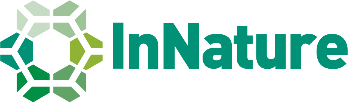 Cola aqui o cartão (2A)
Cola aqui o cartão (6B)
Existem quase 20.000 espécies de borboletas. A vida média de uma borboleta adulta é de três a quatro semanas, no entanto, todo o ciclo de vida pode durar entre dois a oito meses. Elas comem apenas líquidos - usando a tromba, que funciona da mesma forma que um canudo. As borboletas bebem néctar e outros líquidos.
 Apesar de poderem aparecer em movimento, em desenhos ou pinturas que podes ter visto, as borboletas têm quatro asas separadas. As asas da borboleta rosa são construídas a partir de pequenas escamas cobertas por orifícios espaçados aleatoriamente. Os buracos têm menos de uma milésima do metro de largura e ajudam a espalhar a luz e ajudam a borboleta a absorver o calor.
O conceito da bolsa de Pangolin coloca a ética e a ecologia no centro de seus valores fundamentais. É inspirado na biomimética e é ecologicamente correto, pois é feito em grande parte de borracha reciclada para um efeito de longa duração e durabilidade.
A linha de mochilas Pangolin rejeita os zíperes da mochila tradicional para aceder ao conteúdo da bolsa. O espaço de armazenamento da mochila é criado por camadas que se sobrepõem. Isso cria uma bolsa durável e flexível para transporte que permite chegar ao conteúdo com facilidade quando necessário. A cobertura externa fixa é protegida com ímãs fortes. Esta função imita a capacidade de recuar de um pangolim.
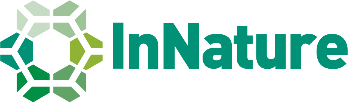 Cola aqui o cartão (6A)
Cola aqui o cartão (2B)
Todas as oito espécies de pangolim são protegidas por leis nacionais e internacionais, e duas estão referenciadas como Criticamente Ameaçadas na Lista Vermelha de Espécies Ameaçadas da IUCN.

O nome vem de ‘penggulung’, a palavra malaia para rolo - a ação que um pangolim realiza em autodefesa. Um pangolim assustado cobre a cabeça com as patas dianteiras, expondo as suas escamas a qualquer predador em potencial. Se tocado ou agarrado, ele enrolar-se-á completamente numa bola, enquanto as escamas afiadas da cauda podem ser usadas para atacar.
A energia solar é a energia do sol que é convertida em energia térmica ou elétrica. A energia solar é a fonte de energia renovável mais limpa e abundante. As tecnologias solares podem aproveitar esta energia para uma variedade de usos, incluindo a geração de eletricidade, fornecimento de luz ou um ambiente interior confortável e aquecimento de água.
A maioria dos painéis solares é posicionada num determinado ângulo, o que significa que eles geram muita energia por algumas horas. Os Painéis solares que usam a técnica de Siddique podem produzir mais energia ao longo do dia.
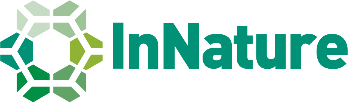 Cola aqui o cartão (3A)
Cola aqui o cartão (5B)
Um gato ao ar livre é ativo de dia e noite, embora tenda a ser um pouco mais ativo ao amanhecer e ao anoitecer, pois é um caçador solitário, mas ao mesmo tempo é uma espécie social. Ele pode ouvir sons muito mais fracos ou muito mais altos comparado ao ouvido humano, como os produzidos por ratos e outros pequenos mamíferos.
Os gatos não podem ver detalhes finos ou cores ricas, mas têm uma capacidade superior de ver no escuro por causa do alto número de bastonetes e de tapetum lucidum nos olhos, que reflete qualquer luz que passa pela retina do olho, aumentando assim a sensibilidade do olho à luz fraca. Como resultado, os gatos têm visibilidade mesmo usando cerca de um sexto da quantidade de luz de que as pessoas precisam.
Este dispositivo permitiu que um homem de 70 kg escalasse uma parede de vidro como o Homem-Aranha. As almofadas de silicone do tamanho de uma mão, criadas por uma equipe da Universidade de Stanford, mantêm a força adesiva em todos os tamanhos.
As almofadas empregam as mesmas forças de atração e repulsão entre as moléculas (um grupo de dois ou mais átomos que formam a menor unidade identificável na qual uma substância pura pode ser dividida e ainda retém a composição e as propriedades químicas dessa substância) que as lagartixas usam. 
Embora as forças sejam muito fracas, o efeito é multiplicado pelos muitos pêlos minúsculos que cobrem os dedos dos pés de uma lagartixa, permitindo-lhes aderir firmemente às superfícies.
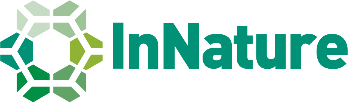 Cola aqui o cartão (5A)
Cola aqui o cartão (3B)
O inventor inglês Percy Shaw criou muitos gadgets/equipamentos, mas ele é mais amplamente conhecido pela sua contribuição para a segurança no trânsito: o olho do gato. Ele desenvolveu um pino de estrada reflexivo para ajudar o motorista a seguir a estrada no escuro ou nevoeiro.
O dispositivo usava vidro envolvido em borracha e metal para refletir com precisão os raios de luz dos faróis do veículo de volta para o motorista. Com o tempo, o pino foi simplificado num bloco de borracha com vidro resistente à erosão.
Existem mais de 1.100 espécies de lagartixas/Geckos. Existem lagartixas sem patas, lagartixas medindo 1,6 cm, lagartixas planando no ar, etc
Os dedos dos pés dos Geckos permitem que se fixem em qualquer superfície, exceto teflon. Eles  agarram-se com incrível facilidade graças aos cabelos em nano escala, conhecidos como setas, que revestem cada dedo em grandes números. Eles usam as caudas para armazenar gordura e nutrientes para tempos de escassez.
Eles são capazes de deixar cair as caudas e estas crescem novamente. Quando uma lagartixa/Gecko é agarrada, a cauda cai e continua a contorcer e agitar, proporcionando uma grande distração que pode permitir que a lagartixa escape de um predador faminto.
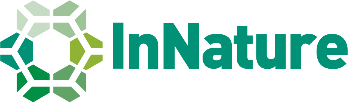 Cola aqui o cartão (4A)
Cola aqui o cartão (4B)
Os mosquitos existem desde o período Jurássico tornando-os com cerca de 210 milhões de anos. Apenas as fêmeas mordem. A fêmea precisa de sangue para ajudar no desenvolvimento dos seus óvulos. Machos e fêmeas alimentam-se principalmente de frutas e néctar de plantas. O mosquito vive em média menos de dois meses. Os machos vivem 10 dias ou menos, enquanto as fêmeas podem viver até oito semanas. Os mosquitos podem hibernar. Em temperaturas abaixo de 50 graus, eles hibernam. As mulheres que hibernam podem viver até seis meses.
 Os mosquitos são atraídos para os humanos devido à sua respiração, suor e calor corporal - eles detetam o CO2 libertado quando expiramos, bem como o calor corporal. Eles são atraídos por pessoas que bebem cerveja.
Os investigadores são a favor de uma agulha dupla. Uma agulha que perfura a pele e administra o medicamento ou extrai sangue, a outra administra um anestésico leve. Como a tromba do mosquito, a primeira agulha é mais macia na ponta, enquanto a parte externa imediatamente ao seu redor é serrilhada. Ela perfura a pele por meio de uma ação vibratória.
O próximo passo agora é fazer a agulha de acordo com este projeto. Os objetivos são reduzir a dor ao injetar ou tirar amostras de sangue ou para fazer pequenos dispositivos biomédicos, que por exemplo são usados ​​em pacientes diabéticos para monitorizar os níveis de glicose no sangue.
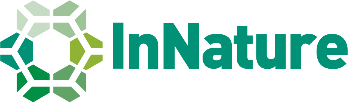